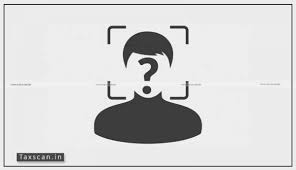 Faceless Assessments, Appeals, Penalties & Recent trends in Income Tax
R Krishnan FCA, DISA
Faceless E-Assessment Scheme
The Genesis
		
Launched on Oct 7,2019  by IT Department as “e-assessment"

Under this scheme, there would be no physical interface between an AO and an assessee

First introduced in Union Budget 2019 by Finance Minister Mrs. Nirmala Sitharaman
“The existing system of scrutiny assessments in the Income Tax Department involves a high level of personal interaction between the taxpayer and the Department ,which leads to certain undesirable practices on the part of tax officials”

Though the word “corruption” was not used specifically, the scheme is intended to tackle the same.
“To eliminate such instances and to give shape to the vision of our Prime Minister, the scheme of faceless assessment in electronic media involving no human interface is being launched this year in a phased manner”.

Started of in a small way with 58,322 income tax cases taken up by the National e-Assessment Centre with 2,686 officials of IT Department being deputed for implementation of the scheme.
The big roll out of “faceless assessment” was announced by the Hon’ble PM on 13th August, 2020 as he announced FLAs, FLAp, and Tax Payer Charter

E-Assessment renamed as Faceless Assessment 

The intent behind the scheme is to create a unified taxation system

No particular officer shall have power to interpret/ implement the law based on his own understanding.
Structure
NeAC will be the top body to send all notices and communications electronically.

Under it, there are 8 regional e-assessment centres (ReACs) in Delhi ,Mumbai, Chennai, Ahmedabad, Kolkata, Pune, Bengaluru and Hyderabad.

Under these centres, there would be 4 units- 
	
Technical Unit
Review Unit
Assessment Unit
Verification Unit
What  is e-assessment?
“e-assessment” means

the assessment  proceedings
conducted electronically
in 'e-Proceeding'  facility
through assessee's registered  account
in designated portal (incometaxindiaefiling.gov.in)

(clause 2(xiii) of scheme)
Features of e - assessment
All communications will be conducted  electronically.

Eliminates person-to- person contact i.e. faceless  assessments.

Taxpayers or CAs shall not remain physically  present.

In some cases, video conferencing may be allowed.
E-exchange of Information
All the communication, whether internal between  the various centres and units or externally with the  taxpayer, shall be carried out only by electronic  mode.

The electronic modes include emails, upload of  documents on e-filing portal, mobile app, real time  alerts and messages to taxpayers, etc.
Delivery of Notice
Section 282 of the IT Act specifically provides that  notice can be served in the form of any electronic  record as provided in chapter IV of the Information  Technology Act, 2000.
Explanation to section 282(2) provides that the  expressions “Electronic Mail” and “Electronic Mail  Message” are assigned the meaning as in  explanation to section 66A of the Information  Technology Act, 2000.
The notification in its definition Clause 2(xvi)  expands the scope so as to include even ‘message  on WhatsApp’.
Expected  Benefits
Ease of compliance for taxpayers
No human interface
Transparency and efficiency
Functional Specialisation
Improvement in Quality of Assessment
Risk based and focussed approach
Systematic and specific verification
Standardisation and quality management
Better monitoring
Expeditious Disposal of Cases
E-proceedings  v/s  e-assessment
Virtually there is no difference.
Only difference  is -
in case of e-proceedings, assessment shall be  conducted by jurisdictional AO; and
in case of e-assessment, it shall be conducted in  accordance with E-assessment scheme.
For assessee, user interface shall be same in both  scenarios.
For both, you may now add “Authorised  Representative” and then AR may submit replies on  assessee’s behalf directly.
Section 143(3A)
The Central Government  may  make  a scheme,  by  notification in the Official Gazette, for the purposes of  making assessment of total income or loss of the assessee  under sub-section (3) so as to impart greater efficiency,  transparency and accountability by—

eliminating the interface between the Assessing  Officer and the assessee in the course of proceedings  to the extent technologically feasible;
optimising utilisation of the resources through  economies of scale and functional specialisation;
introducing a team-based assessment with dynamic  jurisdiction.
Section 143(3B)
The Central Government may, for the purpose of  giving effect to the scheme made under sub-section  (3A), by notification in the Official Gazette, direct that  any of the provisions of this Act relating to assessment  of total income or loss shall not apply or shall apply  with such exceptions, modifications and adaptations  as may be specified in the notification:

Provided that no direction shall be issued after the 31st  day of March, 2020.
e-Assessment Ecosystem
Regional
e-Assessment  Centre (ReAC)
Assessment Unit
National e-  Assessment  Centre (NeAC)
Verification Unit
Taxpayer
Technical Unit
Review Unit
Regional e-Assessment Centres (ReAC)
CCIT
ITO (HQ)
Addl. JCIT
Addl. JCIT
PCIT
DC/ACIT	DC/ACIT

Technical Unit
DC/ACIT	DC/ACIT

Review Unit
ITO (HQ)
Addl. JCIT
Addl. JCIT
DC/ACIT
DC/ACIT
ITO	ITO

Verification Unit
ITO	ITO
Assessment Unit
9
NeAC / ReAC Manpower
Source: Income Tax Department
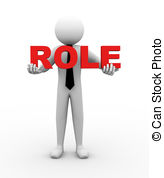 Role of each unit
National e-assessment centre
To facilitate the conduct of e- assessment proceedings in a  centralised manner,  

which shall be vested with the  jurisdiction to make assessment  in accordance with the provisions  of this scheme
Role of National e-assessment centre
National e-assessment centre (NeAC)  is the face of income tax department  for e-assessments.

All interactions of assessee with  department will be routed through  NeAC.

Assessment unit shall be selected by  NeAC only (under one of ReAC)
Role of National e-assessment centre
NeAC will be the sole point of contact
between the Department and the taxpayer.
It will communicate all the relevant details, for the  purposes of making assessment
among the assessment units, review units,  verification units, and technical units.
All communication with regard to assessment shall  be exchanged exclusively by electronic mode.
An electronic record shall be authenticated by the  originator by affixing his digital signature.
Regional e-assessment centre
To facilitate the conduct of e-  assessment proceedings 

in the cadre controlling region of a  Principal Chief Commissioner, 

which shall be vested with the  jurisdiction to make assessment in  accordance with the provisions of this  Scheme;
Assessment Units
To perform the function of making assessment,  which includes -
Identification of points or issues material for the  determination of any liability (including refund)  under the Act,
Seeking information or clarification on points or  issues so identified
Analysis of the material furnished by the assessee  or any other person, and such other functions as  may be required for the purposes of making  assessment;
Verification units
To perform the function of verification, which  includes -

enquiry
cross verification
examination of books of accounts
examination of witnesses and
recording of statements,
and such other functions as may be required for  the purposes of verification.
Technical  unit
To perform the function of

providing technical assistance which  includes any assistance or advice on legal,  accounting, forensic, information  technology, valuation, transfer pricing, data  analytics, management

or any other technical matter which may be  required in a particular case or a class of  cases, under this Scheme
Review  unit
To perform the function of
Review of the draft assessment order, which includes  checking whether the relevant and material evidence has  been brought on record,
Whether the relevant points of fact and law have been duly
incorporated in the draft order,
Whether the issues on which addition or disallowance  should be made have been discussed in the draft order,
Whether the applicable judicial decisions have been
considered and dealt with in the draft order,
Checking for arithmetical correctness of modifications  proposed, if any,
and such other functions as may be required for the
purposes of review.
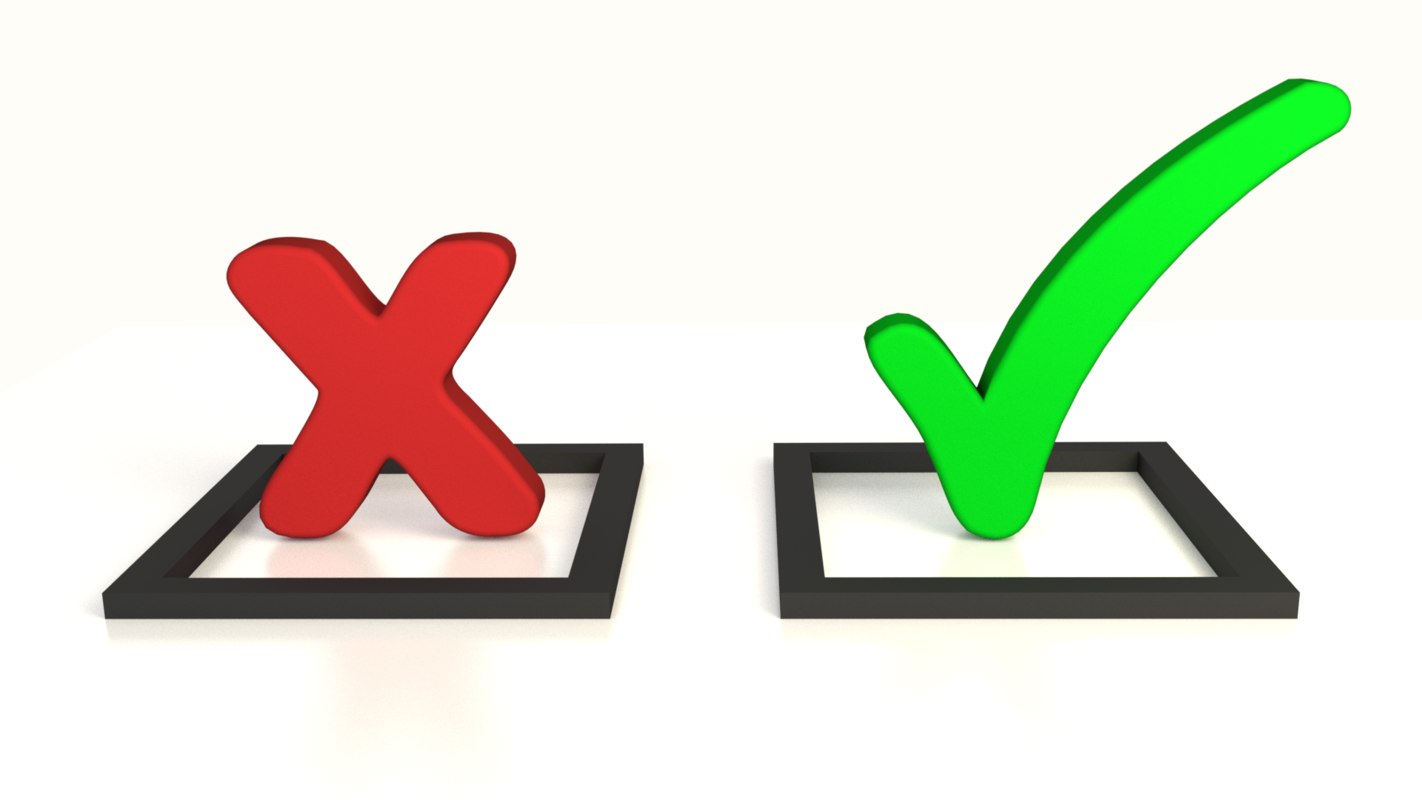 Inclusions and Exclusions
Inc lusions-
The assessment under this scheme shall be made in  respect of such

territorial area, or
persons or class of persons,
or incomes or class of incomes,
or cases or class of cases,

as may be specified by the Board.
Optional e-proceedings
Where assessment is to be framed under section:
under section 153A of the Act;
under section 153C of the Act; and
under section 144 of the Act.
Section 147, only where data has not been  migrated to ITBA.
Set-aside assessments
Assessments being framed in non-Pan cases
Cases where income-tax return was filed in paper  mode and the assessee concerned does not have  an ‘E-filing’ account;
Cir. 27/2019
In all cases at station connected through the VAST or  with limited capacity of bandwidth {list of such station  shall be specified by the Pr. DGIT (System)
The jurisdictional Pr. CIT / CIT, in extraordinary  circumstances such as complexities of the cases or  administrative difficulties in conduct of assessment  through ‘E-Proceeding’, can permit conduct of  assessment proceedings through the conventional  mode.
Pr. CIT / CIT is required to provide such relaxation only  in extraordinary circumstances after examining the  necessity for such relaxation and recording the reasons for providing such relaxations.
Cir. 27/2019
Can assessee suo-moto opt out of e-  assessment? (not e-proceedings)
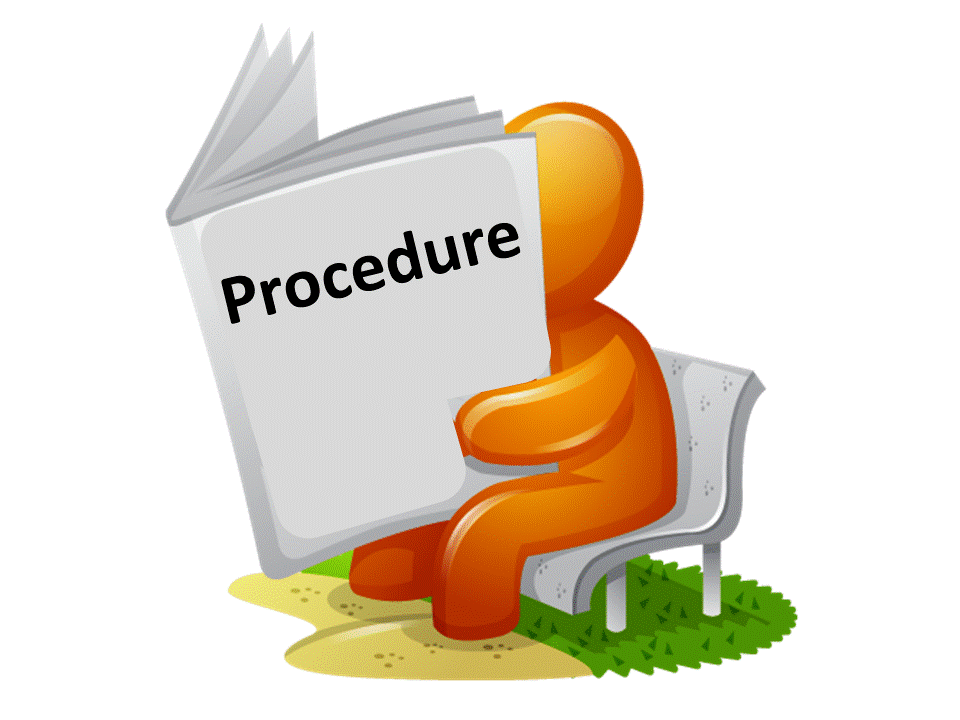 e-Assessment Procedures
Notice and response
National e-Assessment Centre shall serve a notice  on the assessee under section 143(2).
Such Notice shall specify the issues selected for  assessment.
ACIT (e-Verification), having headquarter at Delhi,  to act as prescribed Income-tax Authority for the  purpose of section 143(2) (Not: 65/2019).
Assessee may, within fifteen days from the date of  receipt of notice, file his response to the NeAC.
Allocation of cases
NeAC shall assign the case 

to a specific assessment unit in any  one ReAC 

through an automated allocation
Assessment  initiation
Post allocation, assessment unit, may make a  request to the NeAC for -

obtaining such further information, documents or  evidence from the assessee or any other person,  as it may specify;
conducting of certain enquiry or verification by  verification unit; and
seeking technical assistance from the technical  unit;
Information gathering from asessee
On receipt of request from assessment unit
for obtaining further information, documents or  evidence from the assessee or any other person

NeAC shall :
issue appropriate notice or requisition
to the assessee or any other person
for obtaining the information, documents or  evidence requisitioned by the assessment unit;
Enquiry or verification
Automated  assignment  w/o human  intervention
Request for  Inquiry or  verification
Assessment Unit
Verification Unit
National e-  Assessment  Centre (NeAC)
Request for conducting of certain enquiry or verification  by the verification unit can be made by the assessment  unit.
Such requests shall be assigned by the NeAC to a  verification unit through an automated allocation system.
Technical assistance to assessment units
Automated  assignment  w/o human  intervention
Request for  seeking  technical  assistance
Assessment Unit
Technical Unit
National e-  Assessment  Centre (NeAC)
Assessment units may place a request for technical assistance  from the technical unit to NeAC.
Such request shall be assigned by the NeAC to a technical unit in  any one ReAC through an automated allocation system.
Assessment orders
Assessment Unit
Draft Assessment order
National e-  Assessment  Centre (NeAC)
Assessment unit shall, after taking into account all the relevant material  available on the record, make in writing, a draft assessment order either  accepting the returned income of the assessee or modifying the returned  income of the assesse, as the case may be, and send a copy of such order  to the NeAC.

the assessment unit shall, while making draft assessment order, provide  details of the penalty proceedings to be initiated therein, if any;
Assessment orders…
Final assessment order  Or draft assessment order, in  case modification is proposed
in returned income
Taxpayer
(NeAC)
May suggest  changes or  give go-ahead  to draft  assessment  order
Assessee may furnish response
to draft assessment order
If review of
draft  assessment
order is
required
suggestions for  modifications from the  review unit on draft  assessment order
Assessment Unit
Reply of assessee on
draft assessment order
Review Unit
Role of AO Post e-assessment
collection and recovery of demand;
rectification of mistake;
giving effect to appellate orders;
submission of remand report, or any  other report to be furnished, or any  representation to be made, or
any record to be produced before the Commissioner(Appeals), Appellate  Tribunal or Courts, as the case may  be; 
proposal seeking sanction for launch  of prosecution and filing of complaint  before the Court;
Transfer  of  case  to  AO by   NeAC
the National e-assessment  Centre may
at any stage of the  assessment,
if considered necessary,
transfer the case
to the Assessing Officer  having jurisdiction over  such case.
National e-  Assessment  Centre (NeAC)
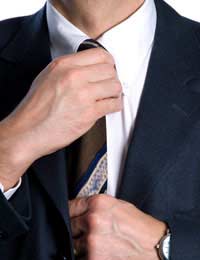 Personal appearance
No personal appearance in the Centres  or Units
A person shall not be required
to appear either personally or through authorised  representative
in connection with any proceedings under this  Scheme before the income-tax authority
at the National e-assessment Centre or
at the Regional e-assessment Centre or
at any unit set up under this Scheme
Unless…
Where books of accounts have to be examined.

Where Assessing Officer invokes provisions of  section 131 of the Act.

Where examination of witness is required to be  made by the assessee or the Department.
Personal hearing
Assessee or his authorised  representative shall be entitled  to personal hearing for oral  submissions
such hearing shall be  conducted exclusively through  video conferencing, including  use of any telecommunication  application software which  supports video telephony, in  accordance with the  procedure laid down by the  Board
Such video conferencing can  be from your own office
E-conferencing centres
CBDT shall establish suitable video conferencing  centres
This is to ensure that  the assessee, or his  authorised representative, etc. is not denied the  benefit of this scheme merely on the consideration  that such assessee etc. does not have access to  video conferencing at his end.
As of today, there is no word from CBDT on  locations of such centres.
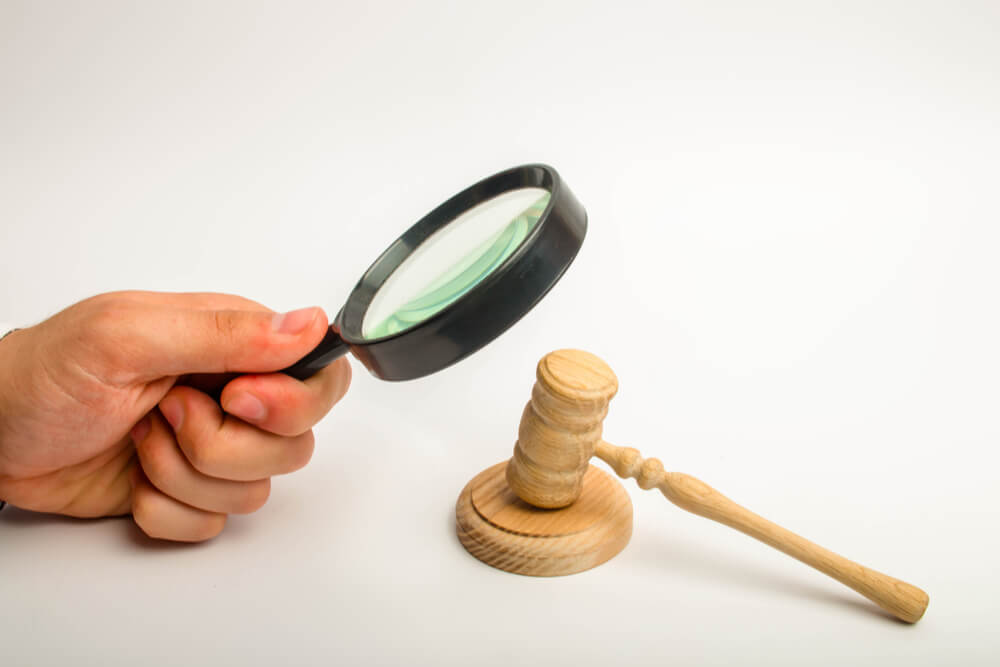 Appeals and Penalties
Appeals and penalties
Appeal
Appeal against e-assessment  order shall lie with 

CIT(Appeals)under Faceless Appeal Scheme,2020
Penalties
1
Regional
e-Assessment  Centre (ReAC)
Recommendation  for penalty  proceedings
Show  cause  notice
Assessment Unit
4
Copy of  response of  taxpayer to  Show cause  notice
2
3
Response  to Show  cause  notice
(NeAC)
Verification Unit
Technical Unit
Draft  Penalty  order
5
Taxpayer
6
Review Unit
Final Penalty order
Any unit (out of 4), during any stage of e-assessment,  can send recommendation for penalty proceedings
Penalties imposable by NeAC
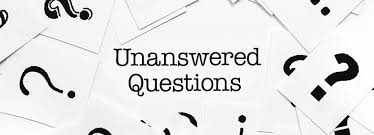 Recording of sessions
No clarification on whether such video conference  would be recorded, is provided in scheme.
Recording of video conferences would help the  assessee as well as the department in  understanding the questions asked and the  submissions made during the assessment  proceedings.
Recording of such video conferences would also be  vital evidences before the higher authorities to  understand as to what had transpired before the  lower authorities.
Technological challenges
Technological glitches may surface at the time of  hearing, through video calls.
Even with personal hearing through video  conferencing it is possible that the department  may misunderstand the contentions of the  taxpayer.
There are many challenges encountered by various  taxpayers in the current e-filing of responses with  respect to the file size, non-use of special  characters in naming of the file, etc.
Awareness challenges
Assessee and their consultants may have to unlearn  and re-learn themselves to embrace new technological  changes.
With low levels of digital connectivity and awareness in  India’s hinterland, requiring taxpayers to respond  within 15 days to demand notices through the e-filing  system is an uphill tall ask.

Owing to the complex tax laws, it would still require a  lot of toing and froing and uploading of voluminous  documents, before a taxpayer can convince the AU of  his tax claims.
Cross examination
Whether the cross Examination would involve all  three parties and whether a record of cross  examination would be submitted to the assessee  for purpose of evidence before higher authorities?
Whether re-examination would be permitted and  whether NEC/any other unit under the  scheme/representative of any unit, would have any  right to ask questions to both the parties?

These questions are still unanswered, and we  expect CBDT to up with answers soon.
Issue Based Assessment or General  Assessment
Per scheme, a notice would be served under  section 143(2) specifying the issues for selection  of the case for assessment.
Would this mean that the selection of cases for  assessment, be issue based?
Can the AU go beyond such issues raised (if notice  does not specify if it is a limited scrutiny) or would  it be restricted to completing the assessment  based on the issues raised only?
Section 136
Section 136 provides that any proceedings under the  Income-tax Act before an Income-tax authority shall be  deemed to be a Judicial proceeding within the meaning of  provisions of IPC and every Income-tax authority shall be  deemed to be a Civil Court.
Question arises for consideration is, whether the authorities  and	NEC	would	be	regarded	as	falling	within	the
parameters of section 136?
To what extent, these proceedings are deemed to be  judicial proceedings within the meaning of sections 193, 228  and 196 of Indian Penal Code will be required to be  considered?
Notification only prescribes the mechanism and the  modality more particularly the procedure is prescribed.
Faceless Assessment: Concerns

Understanding nature of business of taxpayers and nature of transactions
Lack of infrastructure
Lack of coordination
Rigid approach
Biasness in case where in addition is proposed
Increases responsibility on the tax payer as per taxpayer charter
Recommendations for Seamless Digital Integration

Implementation of the scheme in phased manner
Personal hearing based on discretion of tax payer and not e-assessment centre
Transparency in accountability
To do away with the submissions of details which can be gathered online
QUESTIONS??